La roue créative
LAURENT Alexandre
FULARA Laura
Promotion 2013/14 - IAE LILLE
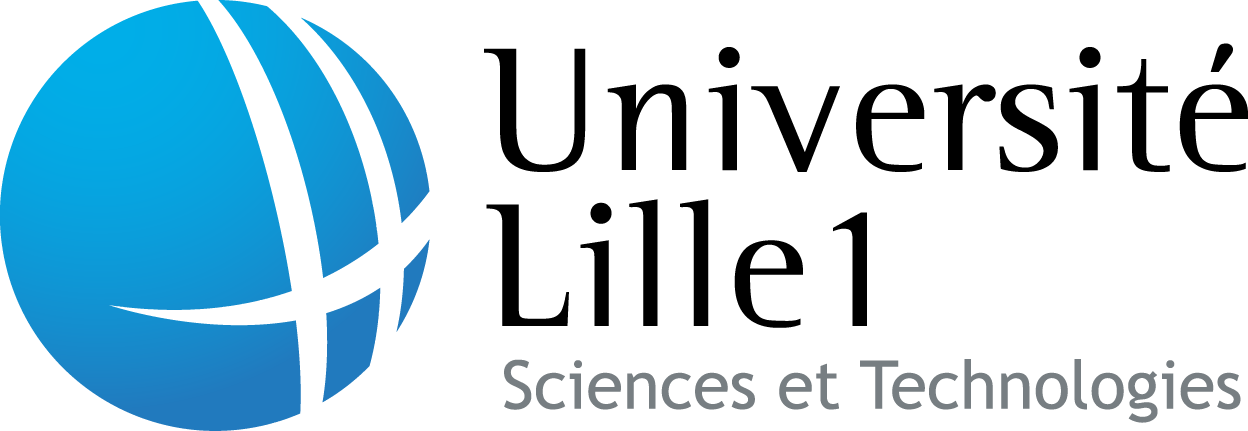 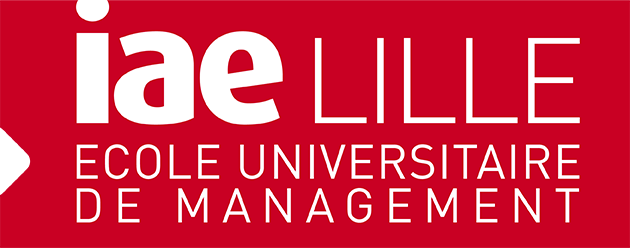 CONSOMMATEUR
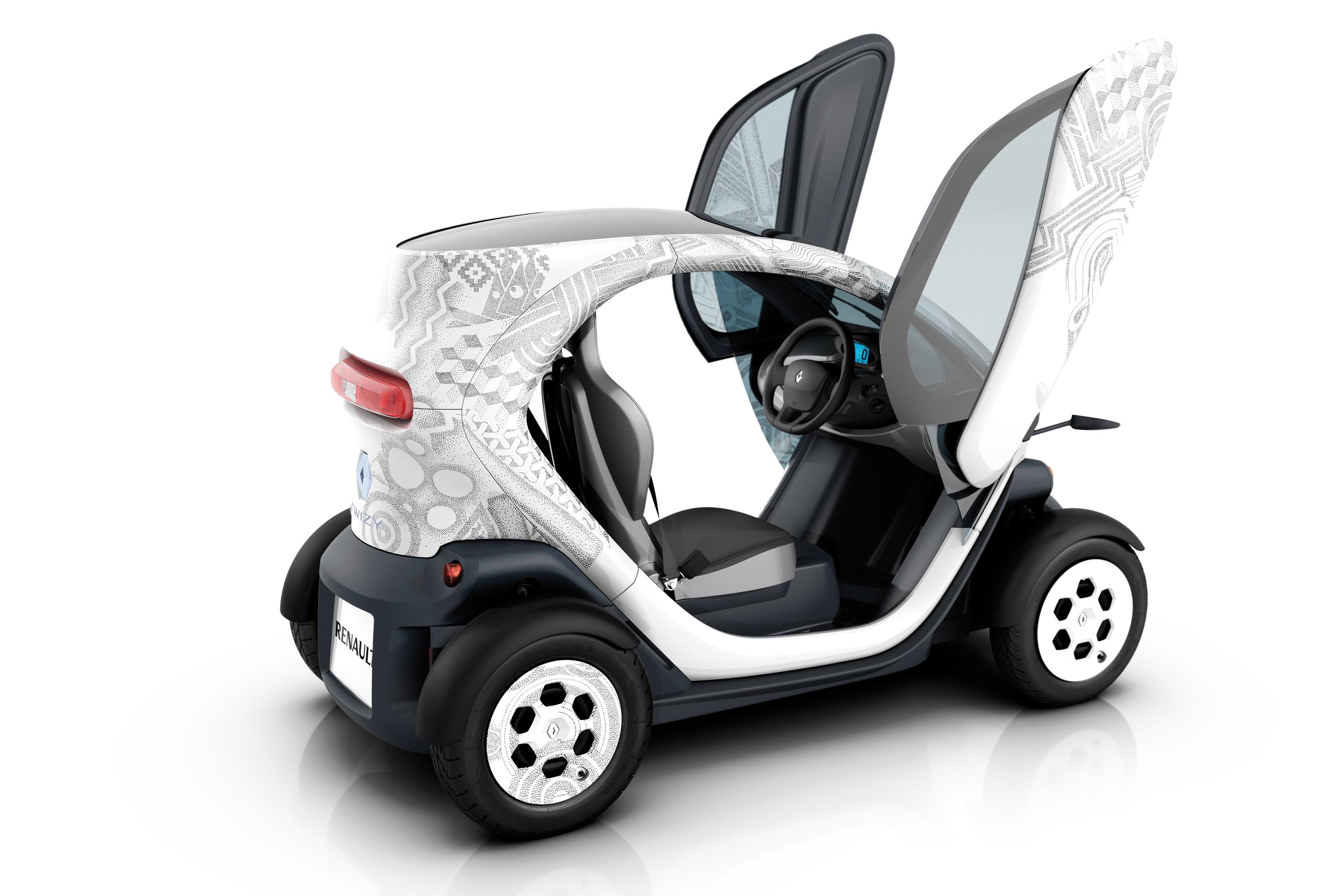 CONSOMMATEUR
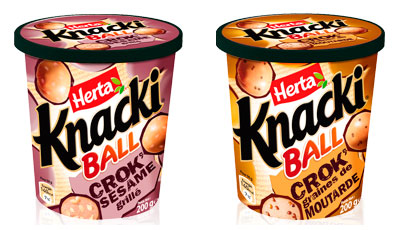 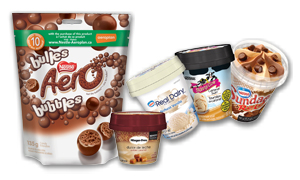 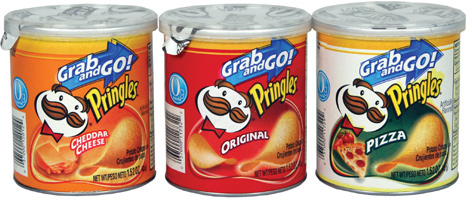 CONSOMMATEUR
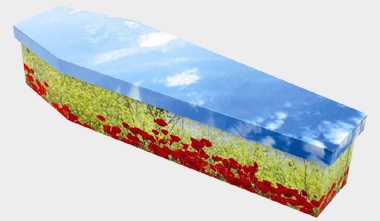 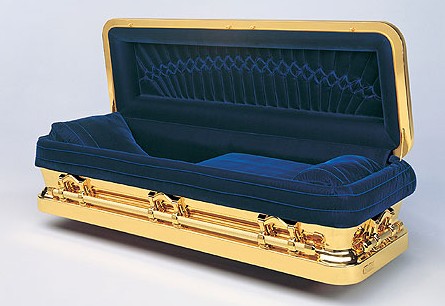 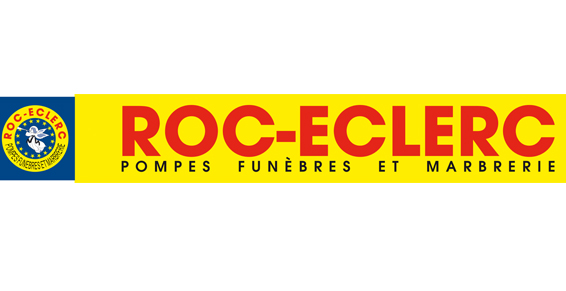 CONSOMMATEUR
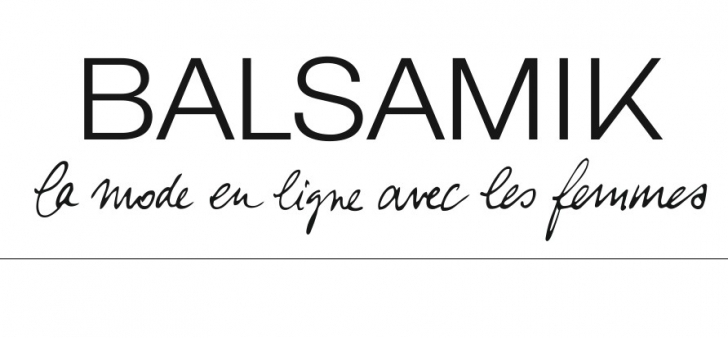 Besoin
CONSOMMATEUR
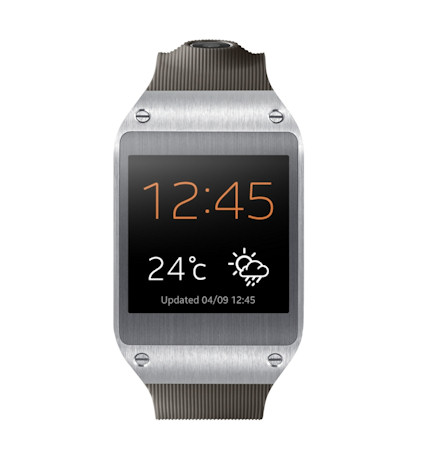 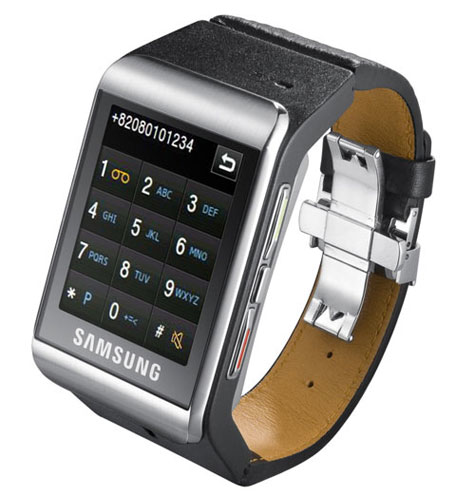 COMMERCIAL
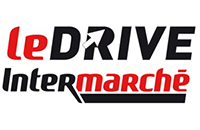 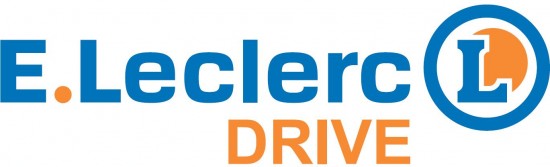 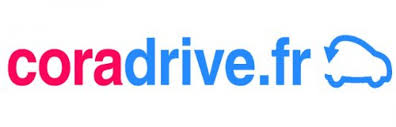 COMMERCIAL
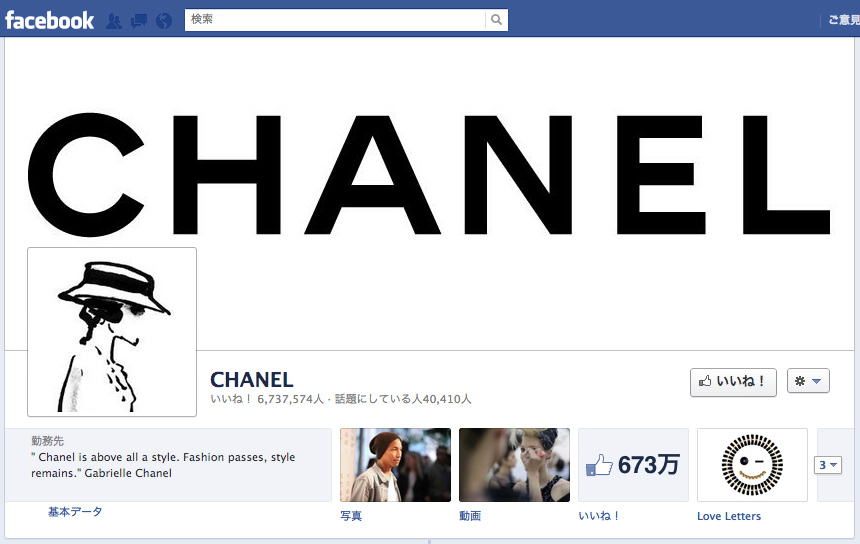 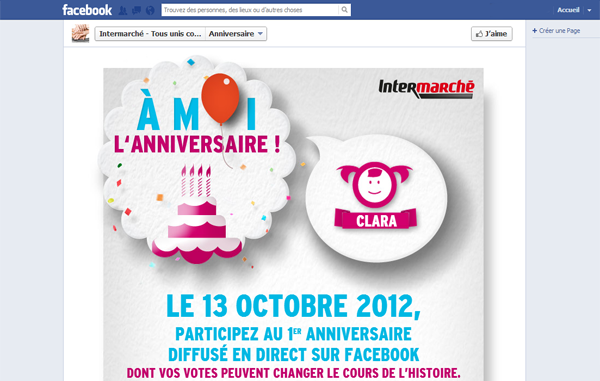 COMMERCIAL
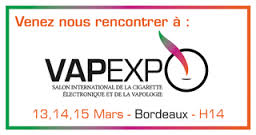 COMMERCIAL
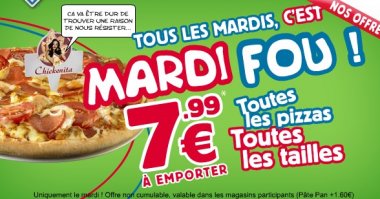 COMMERCIAL
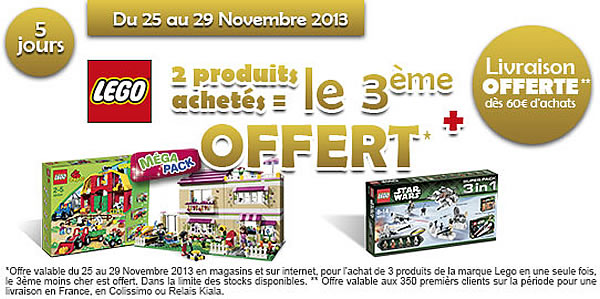 PRODUIT
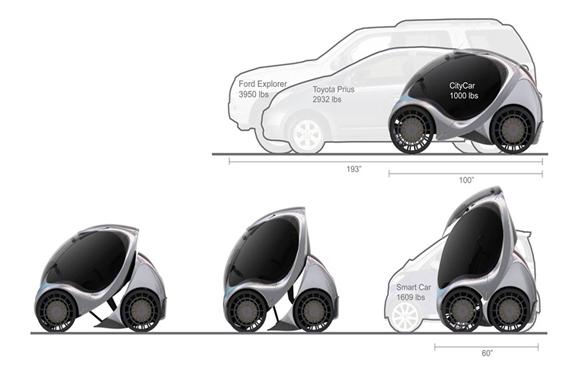 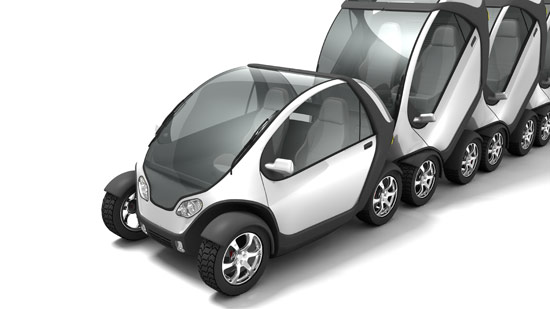 PRODUIT
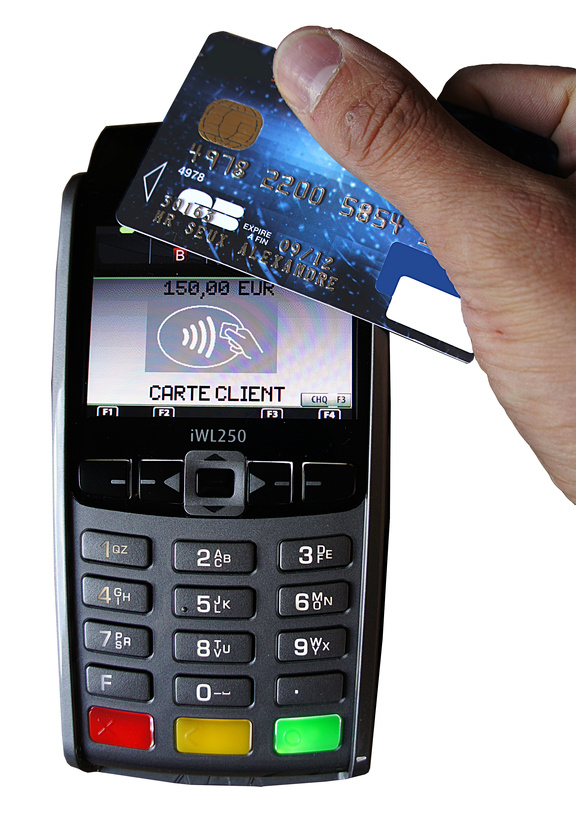 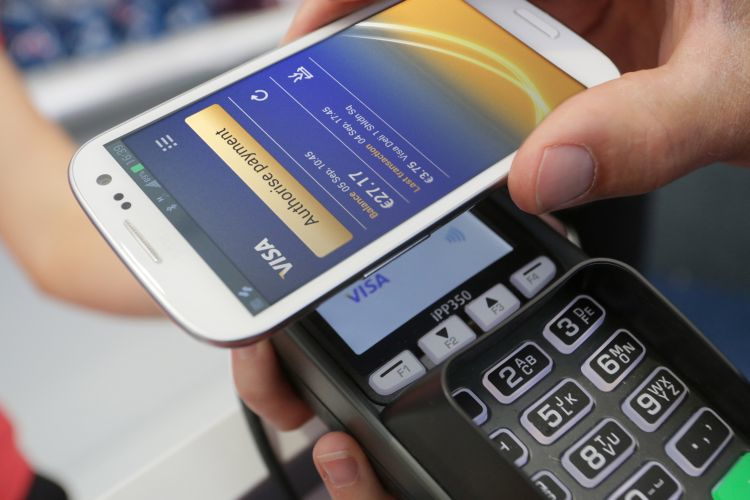 PRODUIT
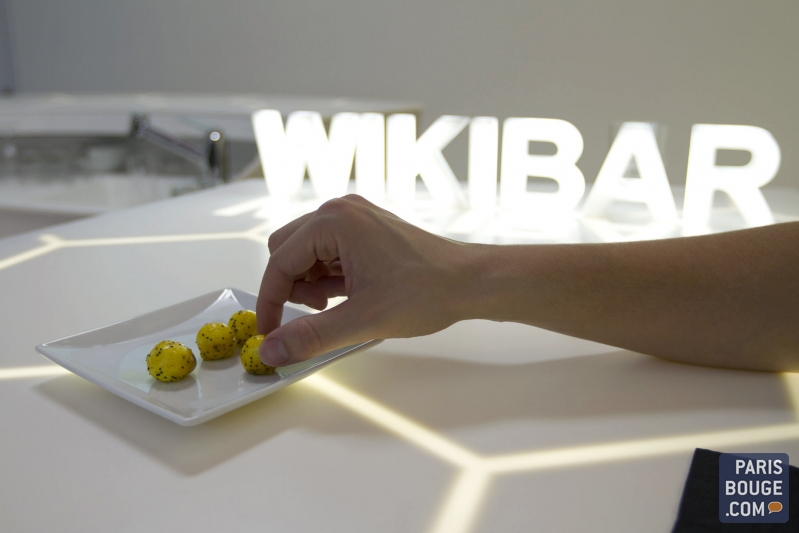 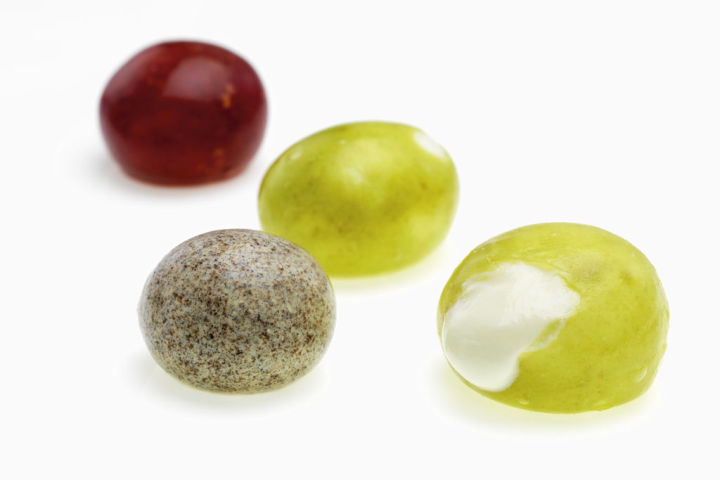 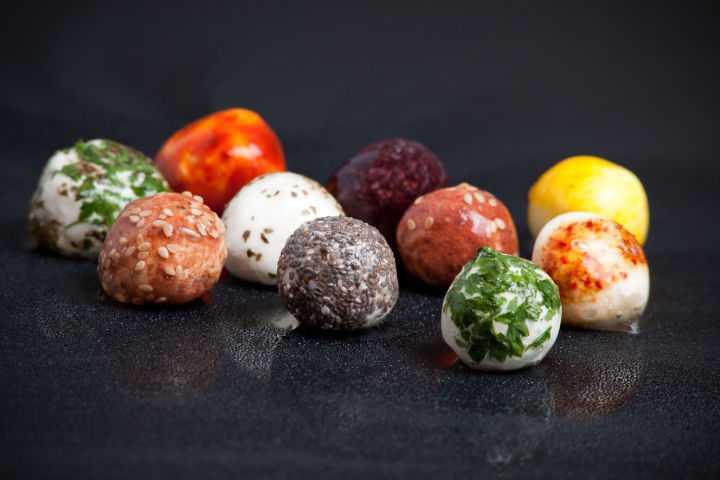 PRODUIT
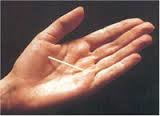 PRODUIT
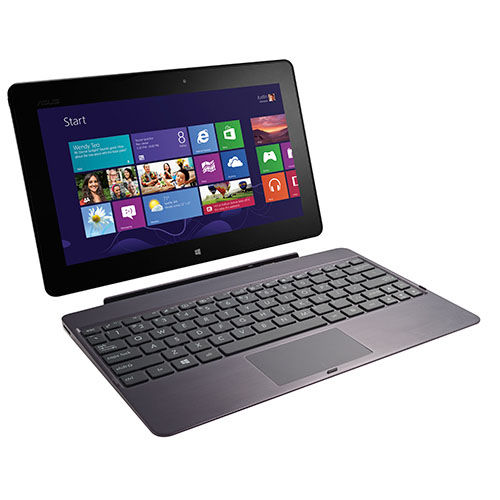 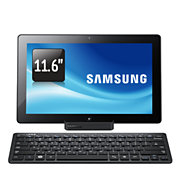